2
A multicultural world
Unit
Lesson 3: Reading
Globalisation and cultural diversity
Video watching
WARM-UP
Task 1: Discuss the questions.
Vocabulary
Spelling bee
PRE-READING
WHILE-READING
Task 2: Match each section with a heading.
Task 3: Choose the correct answer A, B, or C.
POST-READING
- Task 4: Discussion.
CONSOLIDATION
Wrap-up
Homework
WARM-UP
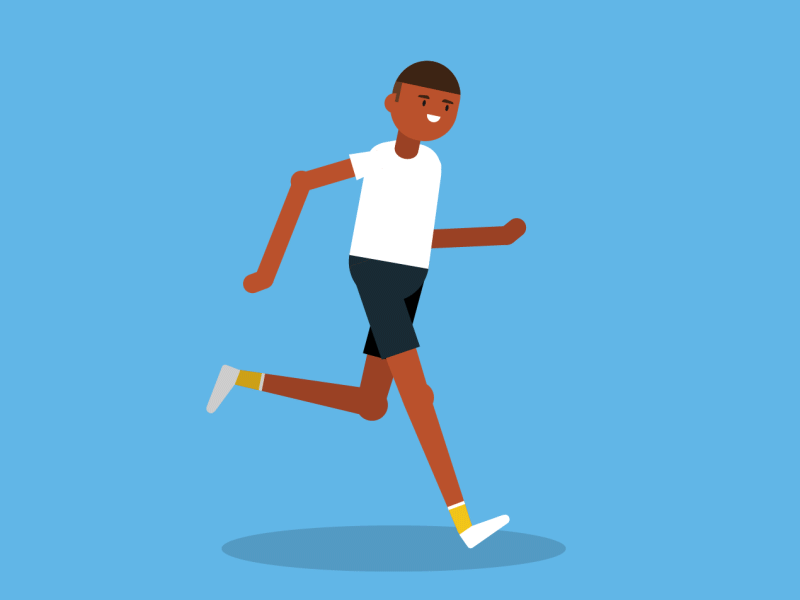 Watch a video about how globalisation has impacted our communities and list out all the impacts you hear.
Impacts of globalisation
Countries are becoming more connected and interdependent.
Nations with few natural resources depend on other nations for oil to fuel their economies.
Globalization exposes us to new ideas and cultures.
Each year, more indigenous communities are losing their native languages and lands to growth
Some people worry that their communities are changing and losing their traditions.
A global marketplace can be great for business but can also put local industries out of business.
Video watching
WARM-UP
Task 1: Discuss the questions.
Vocabulary
Spelling bee
PRE-READING
WHILE-READING
Task 2: Match each section with a heading.
Task 3: Choose the correct answer A, B, or C.
POST-READING
- Task 4: Discussion.
CONSOLIDATION
Wrap-up
Homework
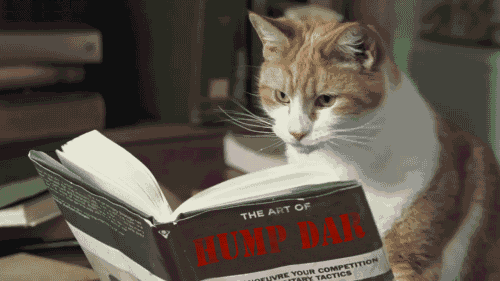 PRE-READING
01
Work in pairs. Discuss the questions:
1. What is globalisation?2. How does globalisation affect local cultures?
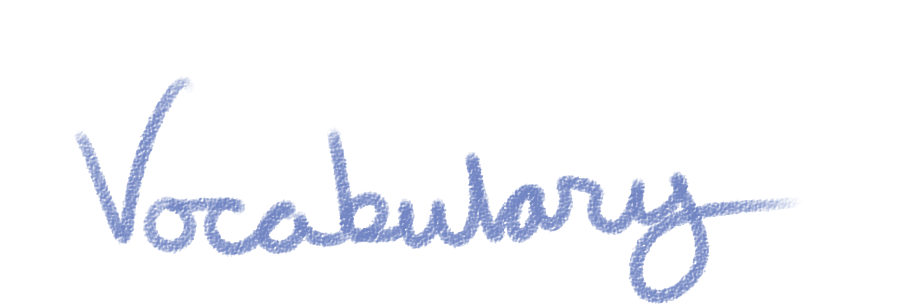 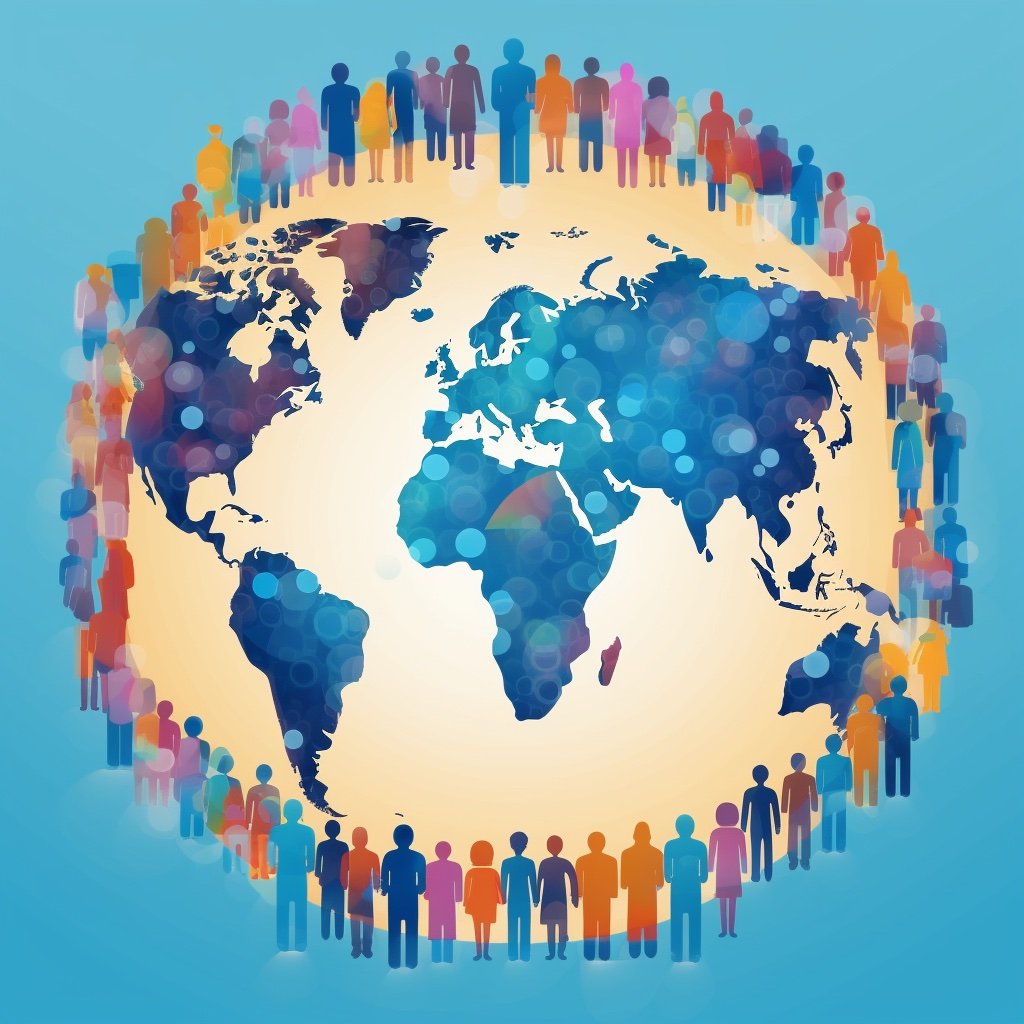 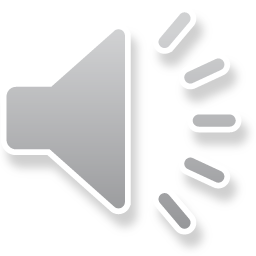 Globalisation (n)
/ˌɡləʊbəlaɪˈzeɪʃn/
the growing connection and interaction between countries worldwide.
Sự toàn cầu hóa
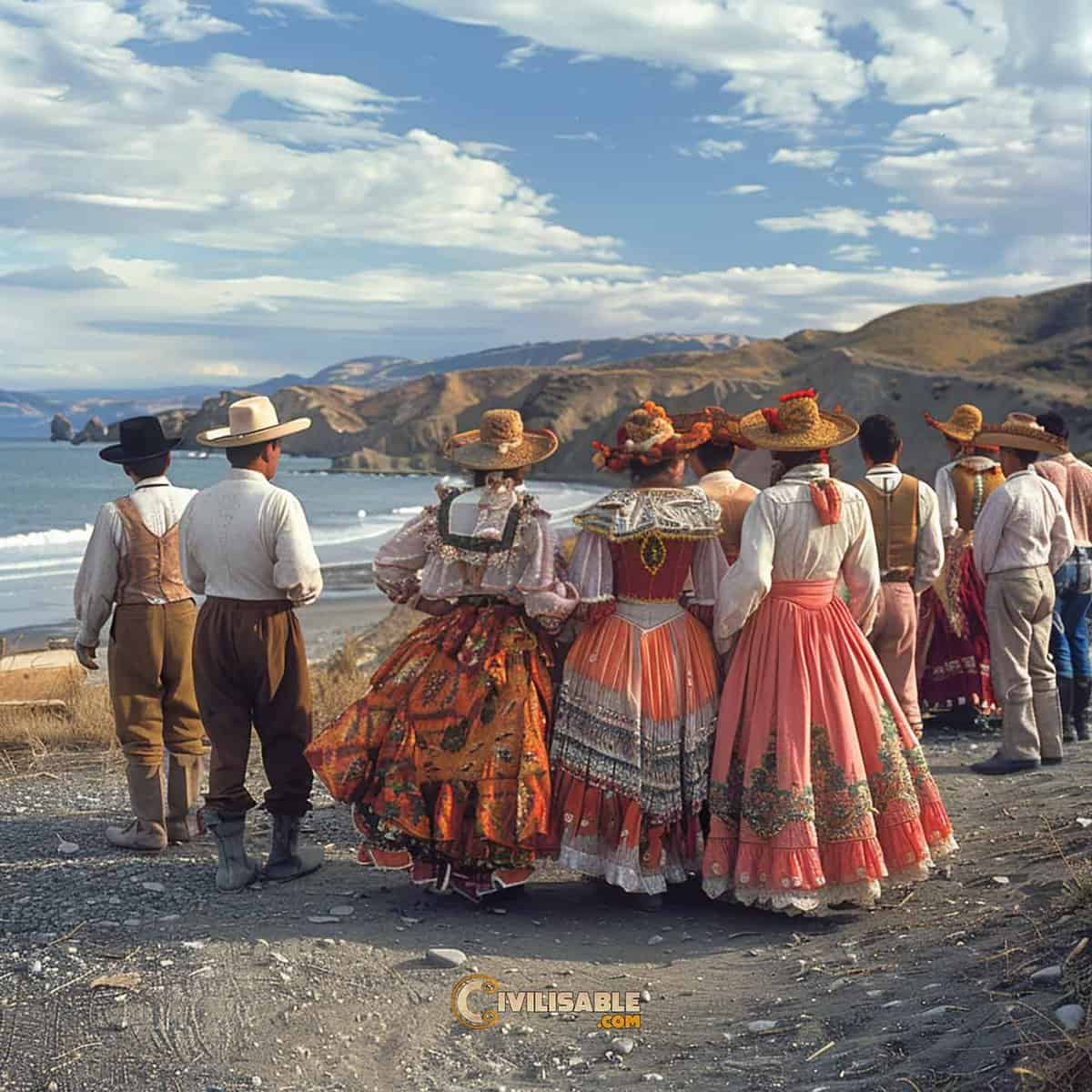 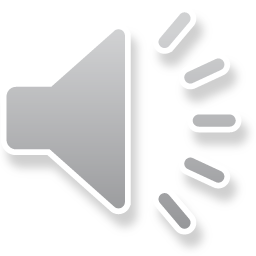 Custom (n)
/ˈkʌstəm/
an accepted way of behaving or of doing things in a society or a community
Phong tục
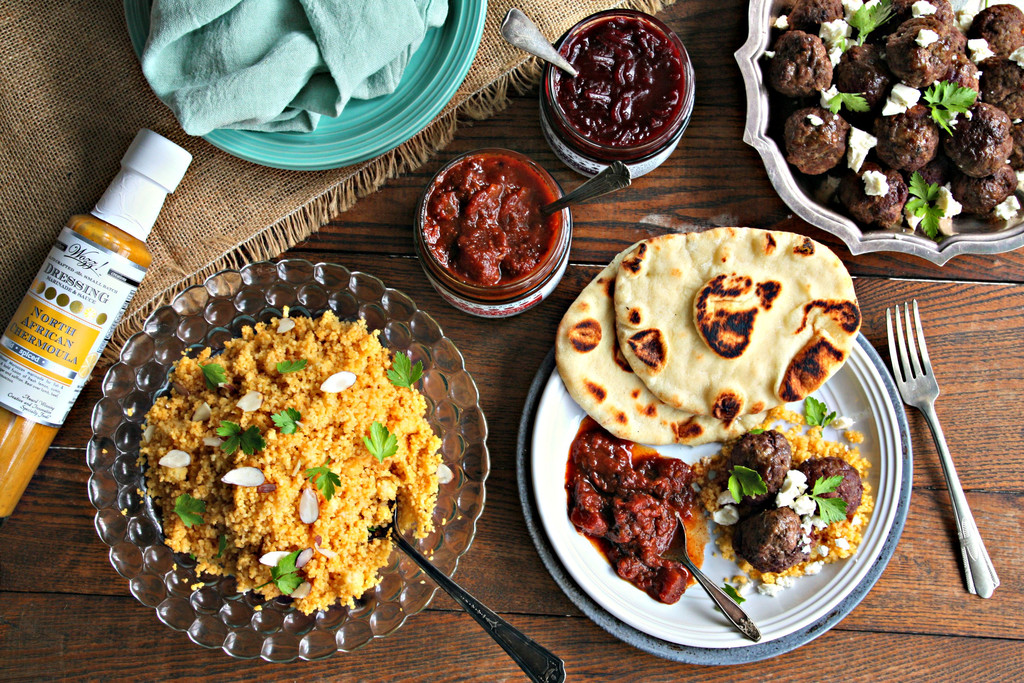 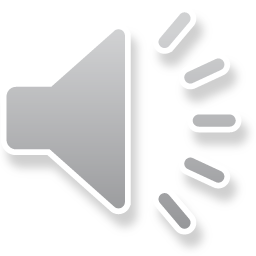 Speciality (n)
/ˌspeʃiˈæləti/
a type of food or product that a restaurant or place is famous for because it is so good
Đặc sản
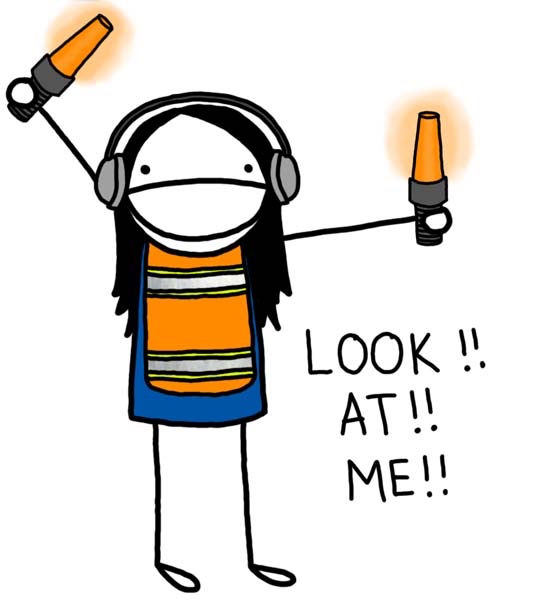 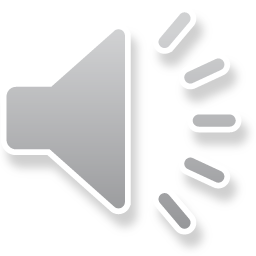 Captivate (v)
/ˈkæptɪveɪt/
to keep somebody’s attention by being interesting, attractive, etc.
Thu hút, cuốn hút
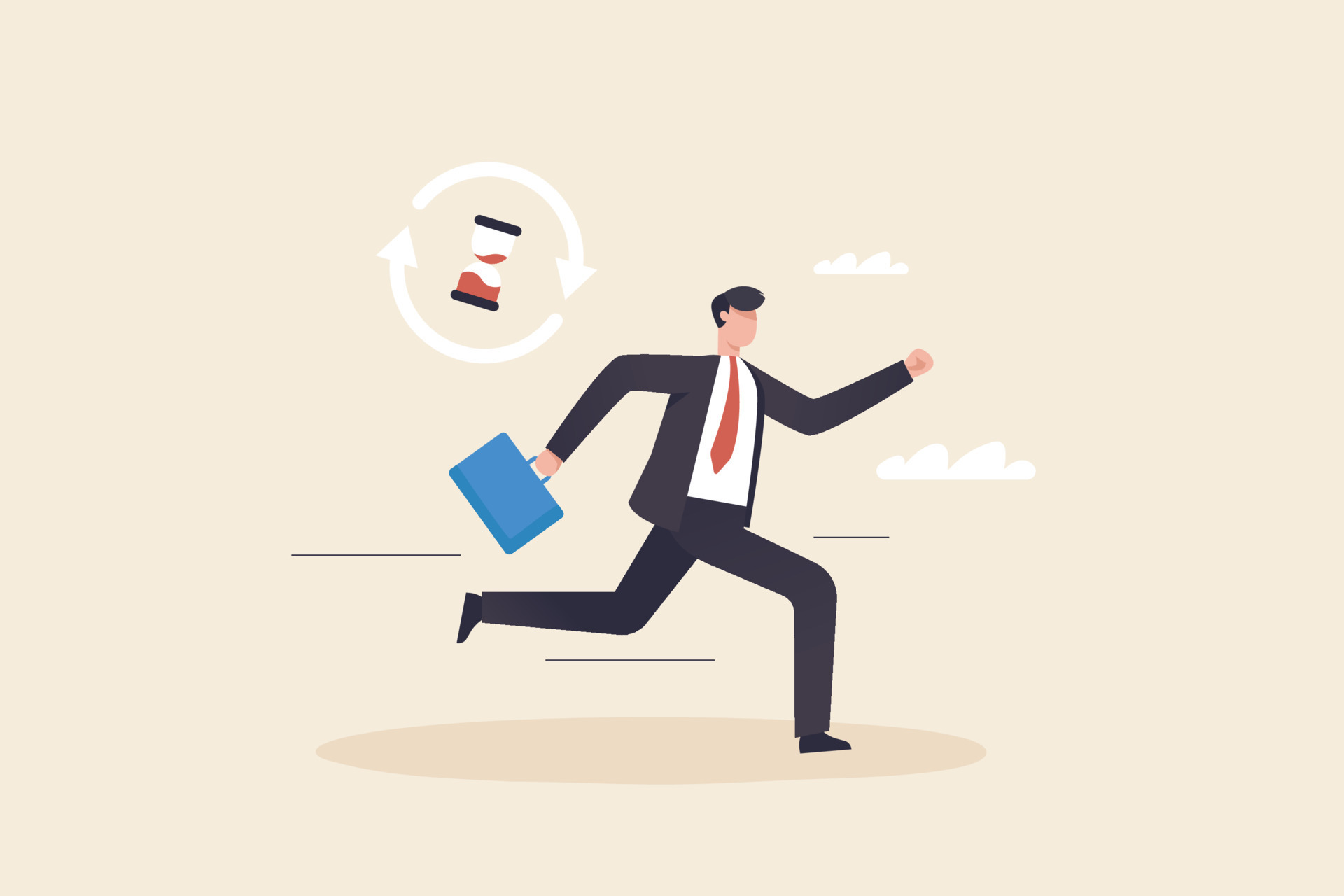 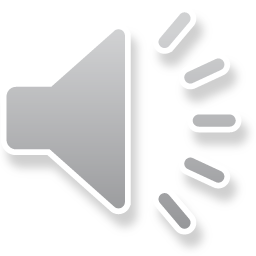 Keep up with
/kiːp ʌp wɪð/
to continue to be in contact with somebody
Bắt kịp với, theo kịp
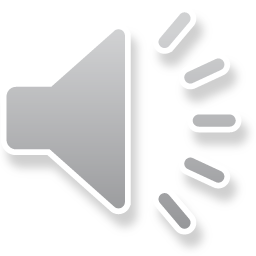 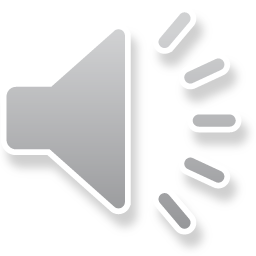 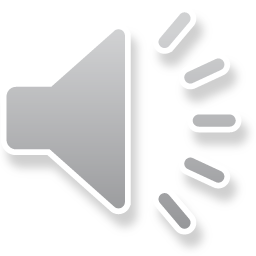 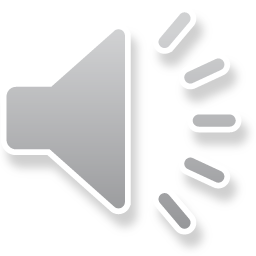 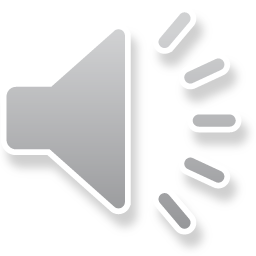 Spelling Bee
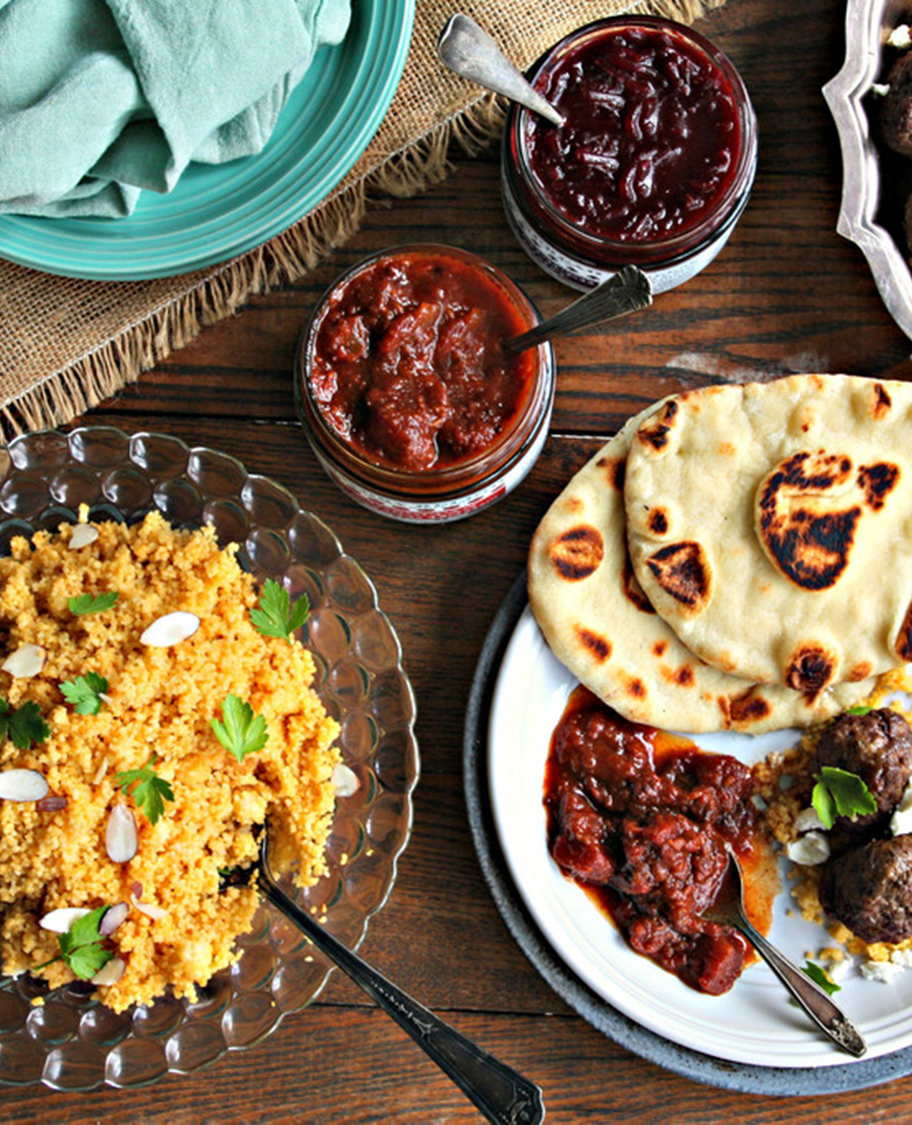 A type of food or product that a restaurant or place is famous for because it is so good
_ _ _ _ _ _ _ _ _
SPECIALTY
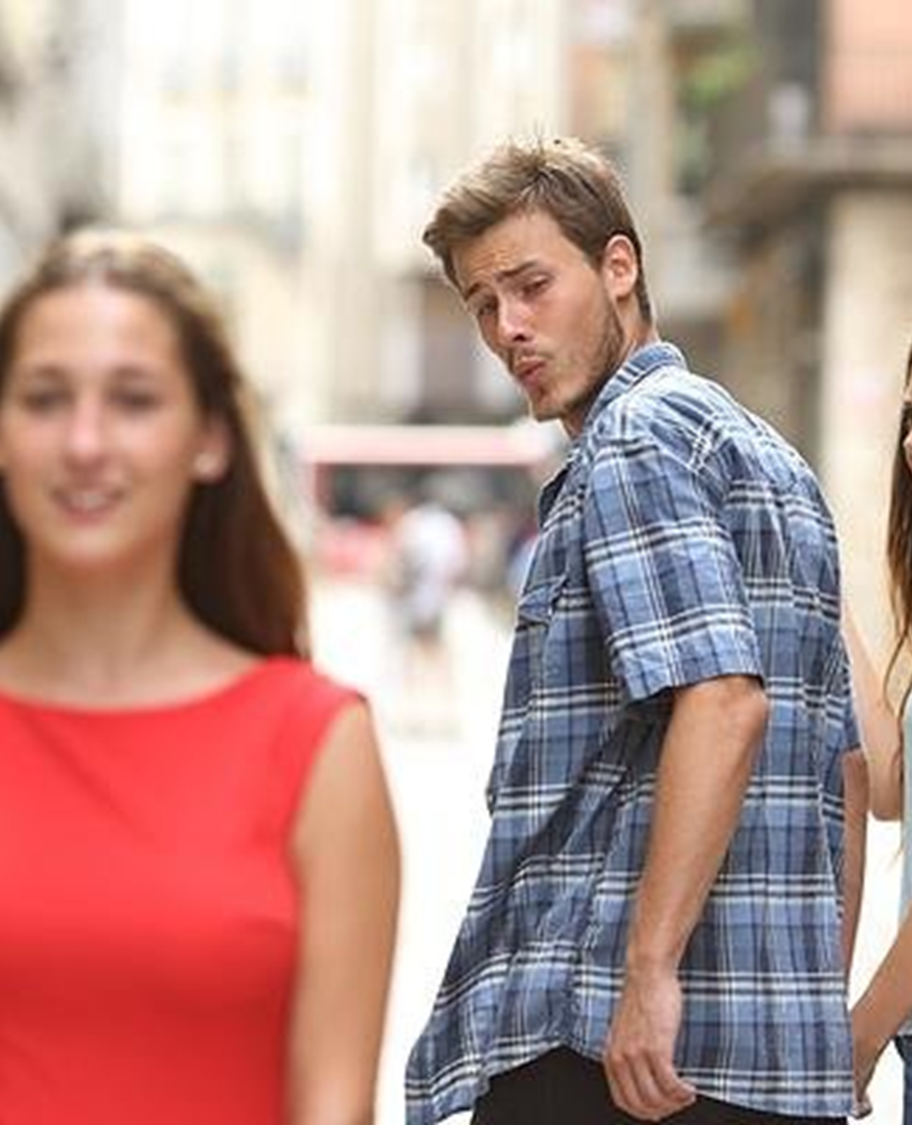 To keep somebody’s attention by being interesting, attractive, etc.
_ _ _ _ _ _ _ _ _
CAPTIVATE
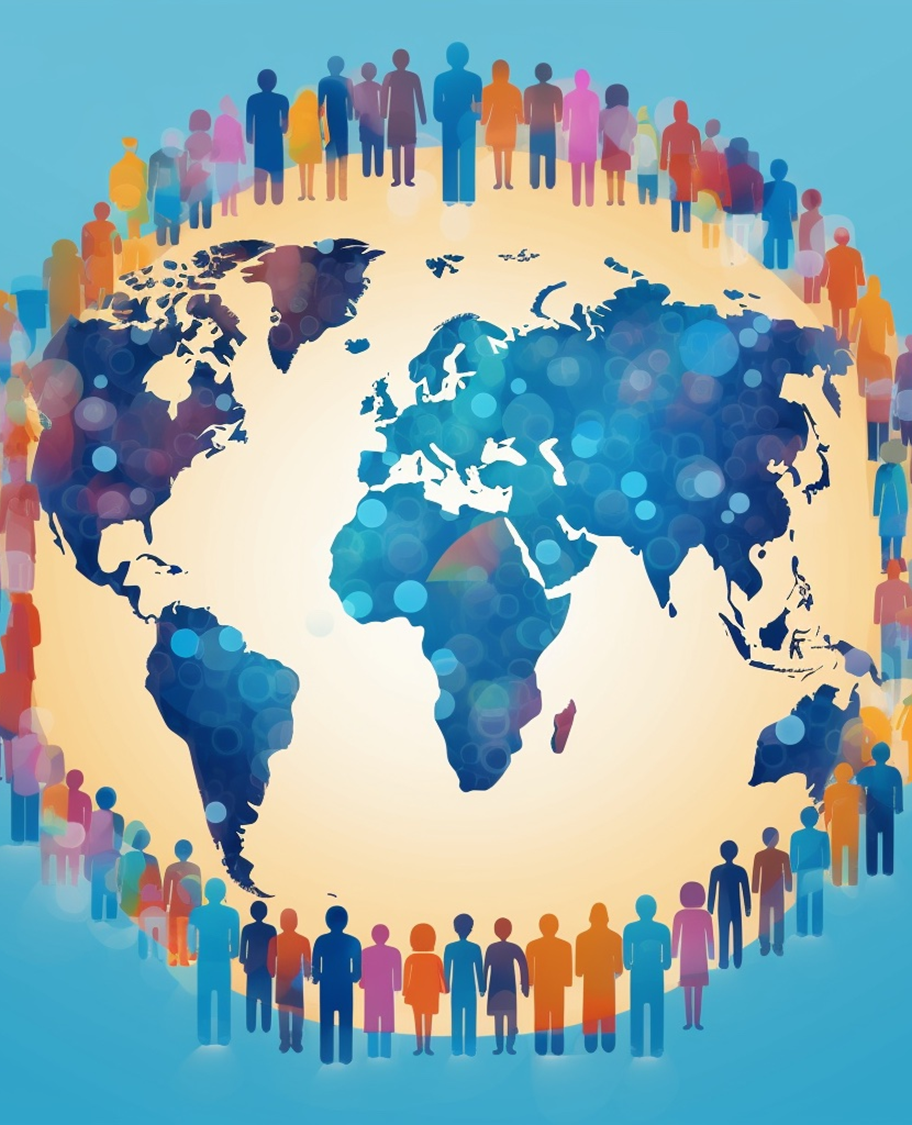 The growing connection and interaction between countries worldwide.
_____________
GLOBALISATION
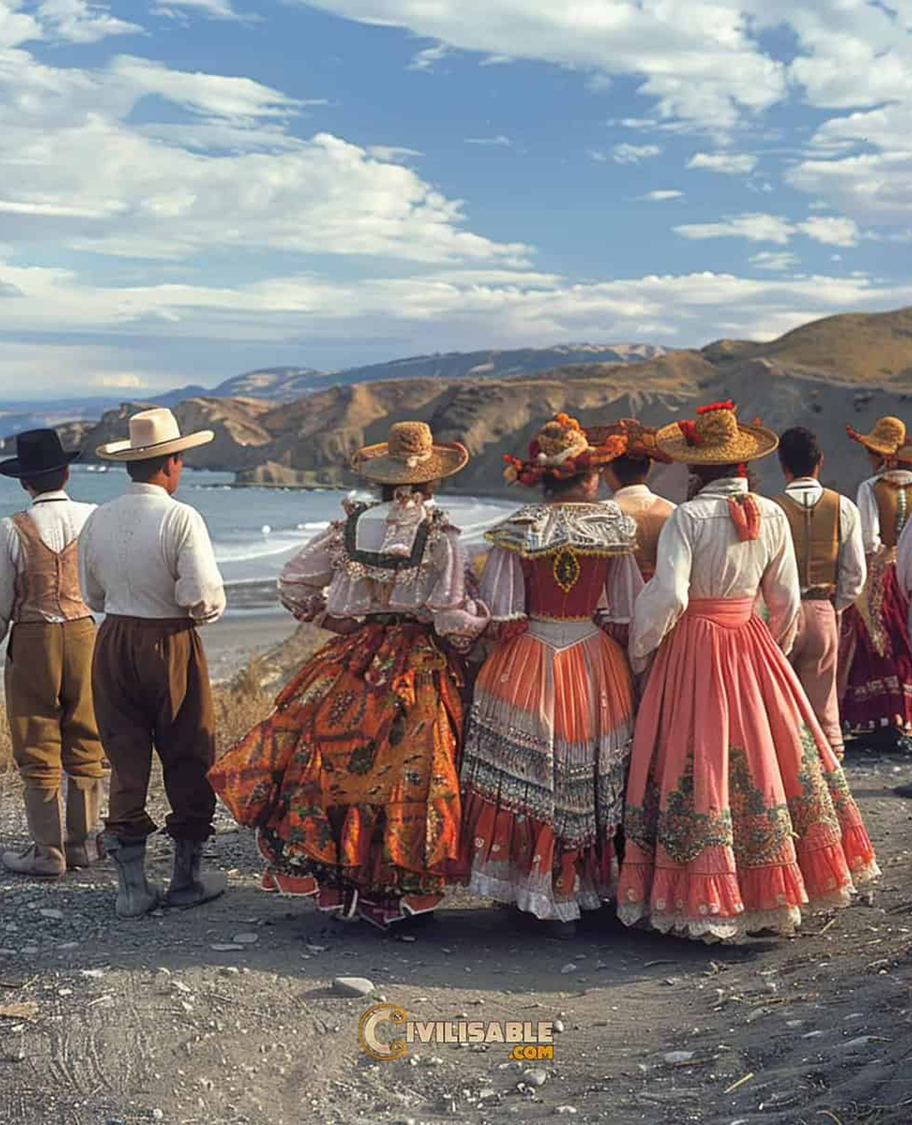 An accepted way of behaving or of doing things in a society or a community
_ _ _ _ _ _
CUSTOM
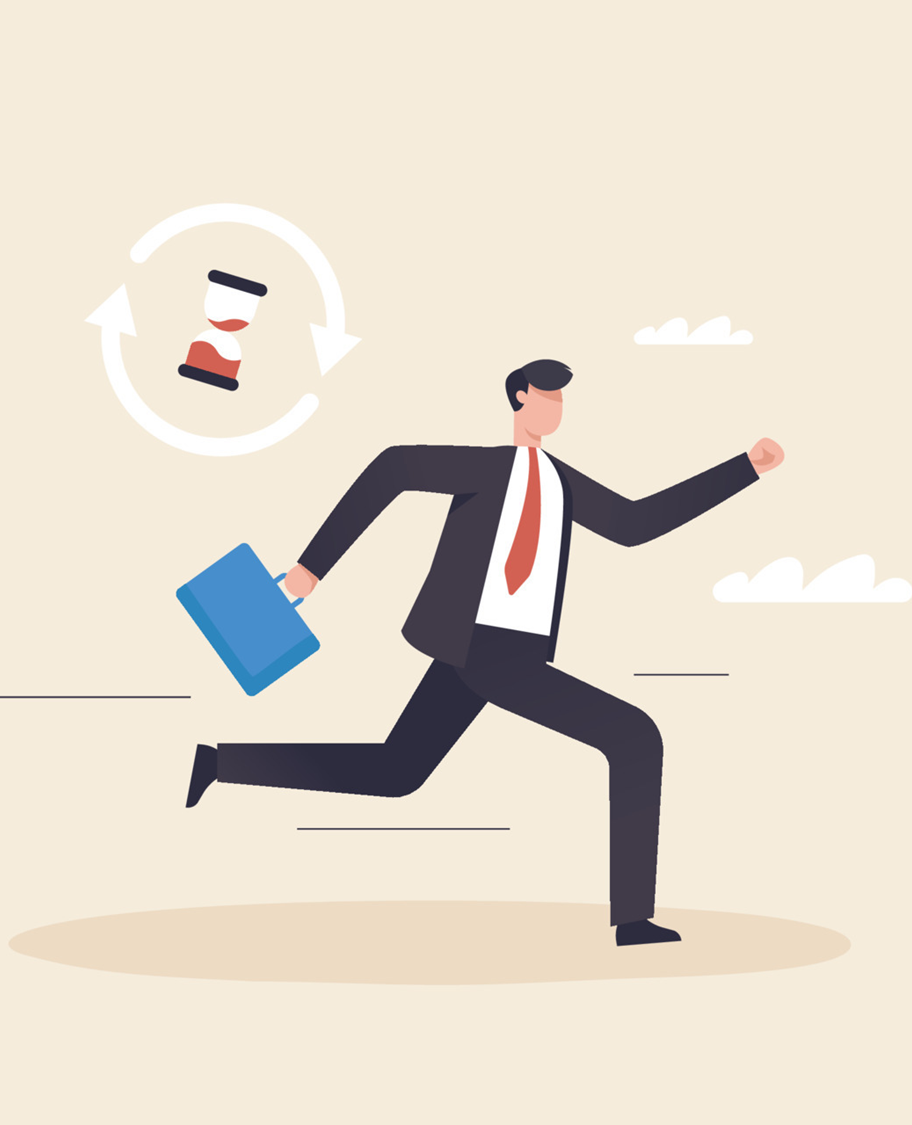 To continue to be in contact with somebody
_ _ _ _    _ _
KEEP
UP
_ _ _ _
WITH
Video watching
WARM-UP
Task 1: Discuss the questions.
Vocabulary
Spelling bee
PRE-READING
WHILE-READING
Task 2: Match each section with a heading.
Task 3: Choose the correct answer A, B, or C.
POST-READING
- Task 4: Discussion.
CONSOLIDATION
Wrap-up
Homework
WHILE-READING
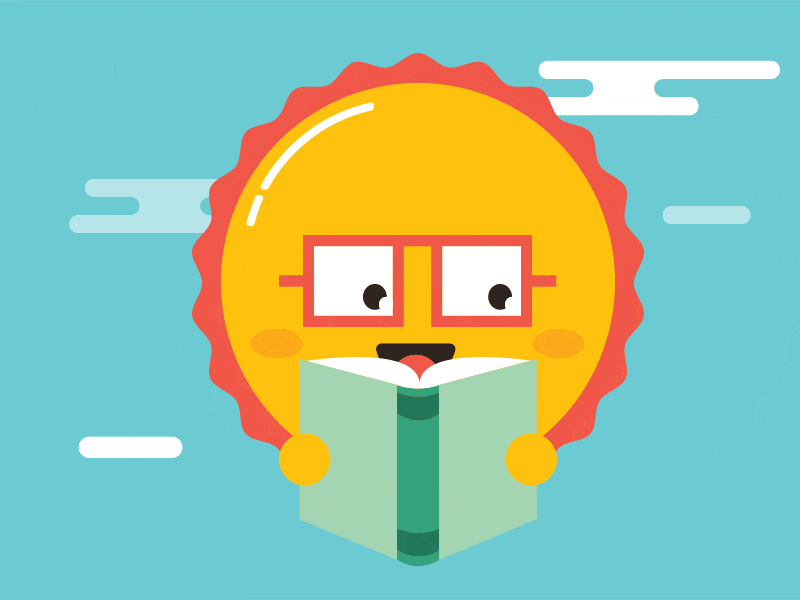 Read the article and match each section (A–C) with a heading (1–5). There are TWO extra headings.
02
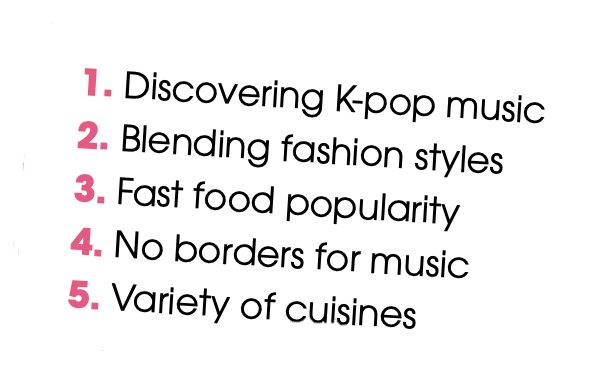 Read the article and match each section (A–C) with a heading (1–5). There are TWO extra headings.
02
As a result of globalisation, the world is becoming more and more connected. This has changed people's way of life, beliefs, art and customs, or their culture, in many respects. Although people's experiences around the world have become very similar, globalisation has also encouraged cultural diversity. Below are some examples.
Read the article and match each section (A–C) with a heading (1–5). There are TWO extra headings.
02
3. Fast food population
A. _________

Fast food chains and international restaurants have become popular, offering a wide range of dishes and more food choices to local people. For example, here in Viet Nam, we can enjoy Italian pizza or Japanese sushi, in addition to our traditional food. Moreover, some international dishes use local ingredients, which make them unique and more suitable to local tastes. On the other hand, Vietnamese specialties, such as pho and banh mi, are also gaining popularity worldwide.
Read the article and match each section (A–C) with a heading (1–5). There are TWO extra headings.
02
4. No borders for music
B. _________

Thanks to globalisation, people can quickly discover new music from all over the world. People nowadays enjoy listening to music from different countries and cultures, and in different languages. For example, American teens are captivated by K-pop music and dance. There are also many music festivals around the globe that bring artists and music fans together. In today's connected world, it is very common for musicians across the world to work on music projects and share ideas together.
Read the article and match each section (A–C) with a heading (1–5). There are TWO extra headings.
02
2. Blending fashion styles
C. _________

Globalisation has also impacted fashion by opening it up to a variety of styles and influences from around the world. Cross-cultural styles that blend both traditional and modern elements are on the rise. This presents opportunities for fashion designers to be creative and reflect the cultural richness of the world. It is now easier for people to keep up with fashion trends from different cultures and regions, and express their identities in new and exciting ways.
Read the article and match each section (A–C) with a heading (1–5). There are TWO extra headings.
02
In conclusion, globalisation has helped strengthen cultural diversity in the world and made people appreciate different cultures and lifestyles.
Read the article again and choose the correct answer A, B, or C.
03
1. How has globalisation affected people’s eating habits? 
A. It has decreased the popularity of traditional food.
B. It has limited people’s food choices to local dishes.
C. Local people are trying new cuisines.
Read the article again and choose the correct answer A, B, or C.
03
A. _________
Fast food chains and international restaurants have become popular, offering a wide range of dishes and more food choices to local people. For example, here in Viet Nam, we can enjoy Italian pizza or Japanese sushi, in addition to our traditional food. Moreover, some international dishes use local ingredients, which make them unique and more suitable to local tastes. On the other hand, Vietnamese specialties, such as pho and banh mi, are also gaining popularity worldwide.
Read the article again and choose the correct answer A, B, or C.
03
2. Which of the following is NOT mentioned as something that local people can try in Viet Nam? 
A. Dishes from other cultures using ingredients grown in Viet Nam.B. Traditional dishes using international ingredients.C. A Japanese dish of cooked rice and raw fish.
Read the article again and choose the correct answer A, B, or C.
03
A. _________
Fast food chains and international restaurants have become popular, offering a wide range of dishes and more food choices to local people. For example, here in Viet Nam, we can enjoy Italian pizza or Japanese sushi, in addition to our traditional food. Moreover, some international dishes use local ingredients, which make them unique and more suitable to local tastes. On the other hand, Vietnamese specialties, such as pho and banh mi, are also gaining popularity worldwide.
Read the article again and choose the correct answer A, B, or C.
03
3. What can be inferred from the passage about music?
A. Music has connected people across cultures.B. It Teens around the world love listening to K-pop music.
C. It is easier to organise music festivals.
Read the article again and choose the correct answer A, B, or C.
03
B. _________
Thanks to globalisation, people can quickly discover new music from all over the world. People nowadays enjoy listening to music from different countries and cultures, and in different languages. For example, American teens are captivated by K-pop music and dance. There are also many music festivals around the globe that bring artists and music fans together. In today's connected world, it is very common for musicians across the world to work on music projects and share ideas together.
Read the article again and choose the correct answer A, B, or C.
03
4. How has globalisation affected fashion?
A. It has introduced more traditional elements in fashion design.B. It has promoted the exchange of fashion ideas and styles from around the world.C. It has made it easier for people to create their own clothes.
Read the article again and choose the correct answer A, B, or C.
03
C. _________
Globalisation has also impacted fashion by opening it up to a variety of styles and influences from around the world. Cross-cultural styles that blend both traditional and modern elements are on the rise. This presents opportunities for fashion designers to be creative and reflect the cultural richness of the world. It is now easier for people to keep up with fashion trends from different cultures and regions, and express their identities in new and exciting ways.
Read the article again and choose the correct answer A, B, or C.
03
5. What is the purpose of the article?
A. To discuss the positive impacts of globalisation on cultures.B. To introduce features of new cultures to readers.
C. To explain how globalisation can help people have the same experiences.
Video watching
WARM-UP
Task 1: Discuss the questions.
Vocabulary
Spelling bee
PRE-READING
WHILE-READING
Task 2: Match each section with a heading.
Task 3: Choose the correct answer A, B, or C.
POST-READING
- Task 4: Discussion.
CONSOLIDATION
Wrap-up
Homework
POST-READING
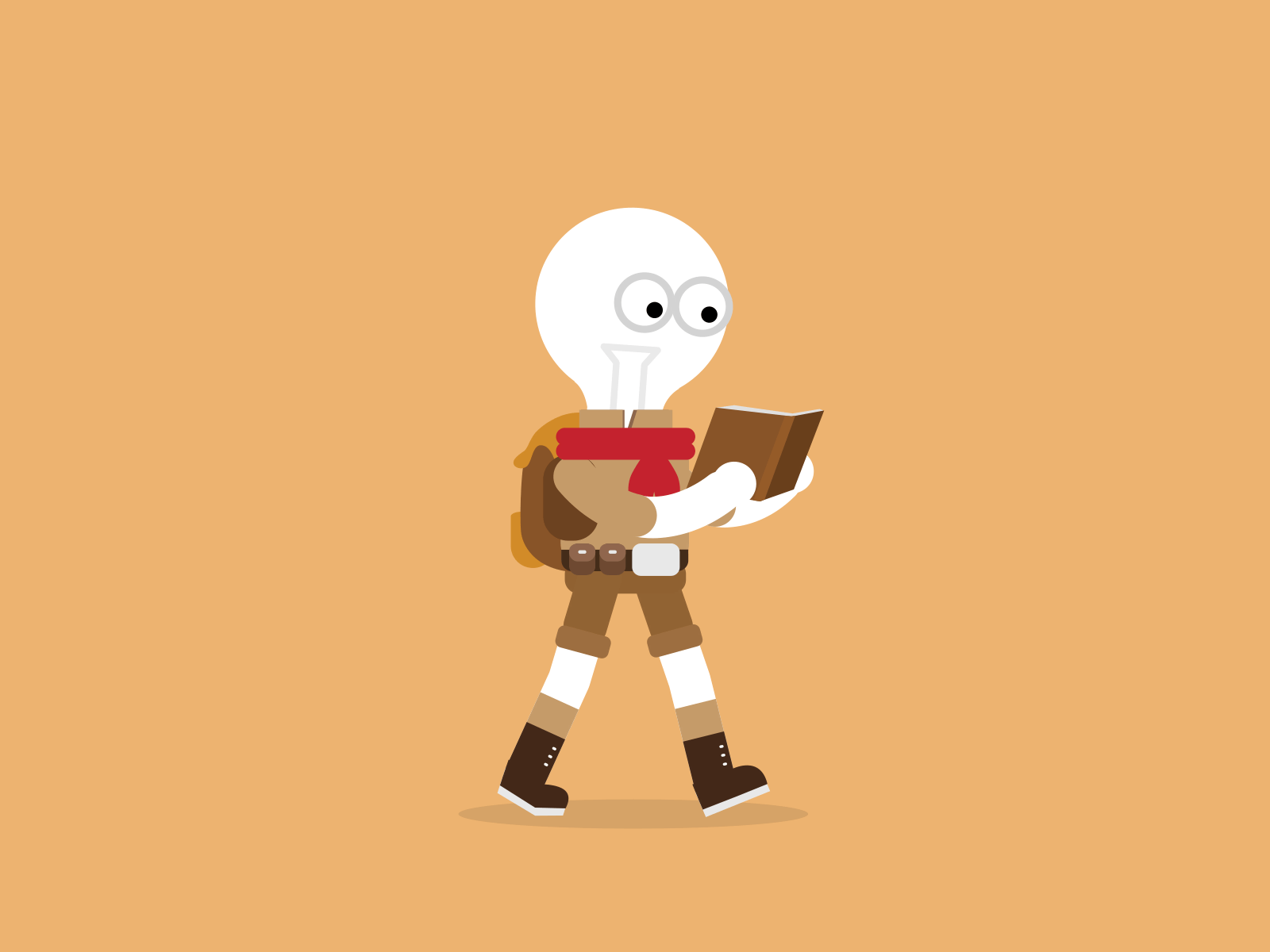 Work in groups. Discuss the following question.
04
What are some other effects of globalisation on cultural diversity? Give some examples in the context of Viet Nam
Work in groups. Discuss the following question.
04
SUGGESTED ANSWER
Globalization can both support and harm cultural diversity. It helps spread cultures through media, travel, and trade. This makes people appreciate them more. For example, in Vietnam, globalization has made foreign music, movies, and food more popular. However, it can also lead to dominant cultures replacing others, such as Western-style clothing replacing traditional Vietnamese clothing. It's important to share cultures while still protecting local ones.
Video watching
WARM-UP
Task 1: Discuss the questions.
Vocabulary
Spelling bee
PRE-READING
WHILE-READING
Task 2: Match each section with a heading.
Task 3: Choose the correct answer A, B, or C.
POST-READING
- Task 4: Discussion.
CONSOLIDATION
Wrap-up
Homework
CONSOLIDATION
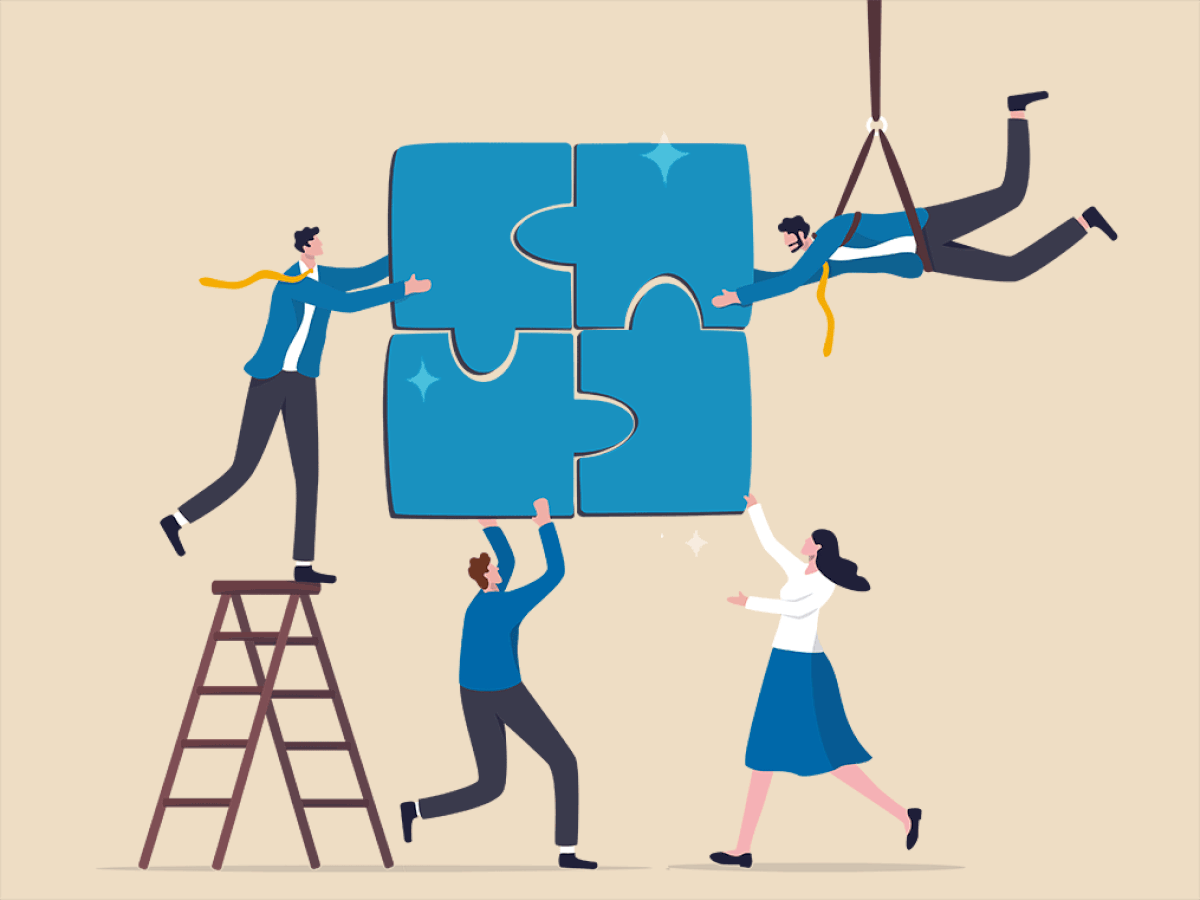 01
Wrap up
What have you learnt today?
Some lexical items about globalisation and cultural identity. 
Reading skills for general ideas and for specific information about globalisation and cultural identity.
02
Homework
Do exercises in the workbook.
Prepare for Lesson 4.
Thanks!